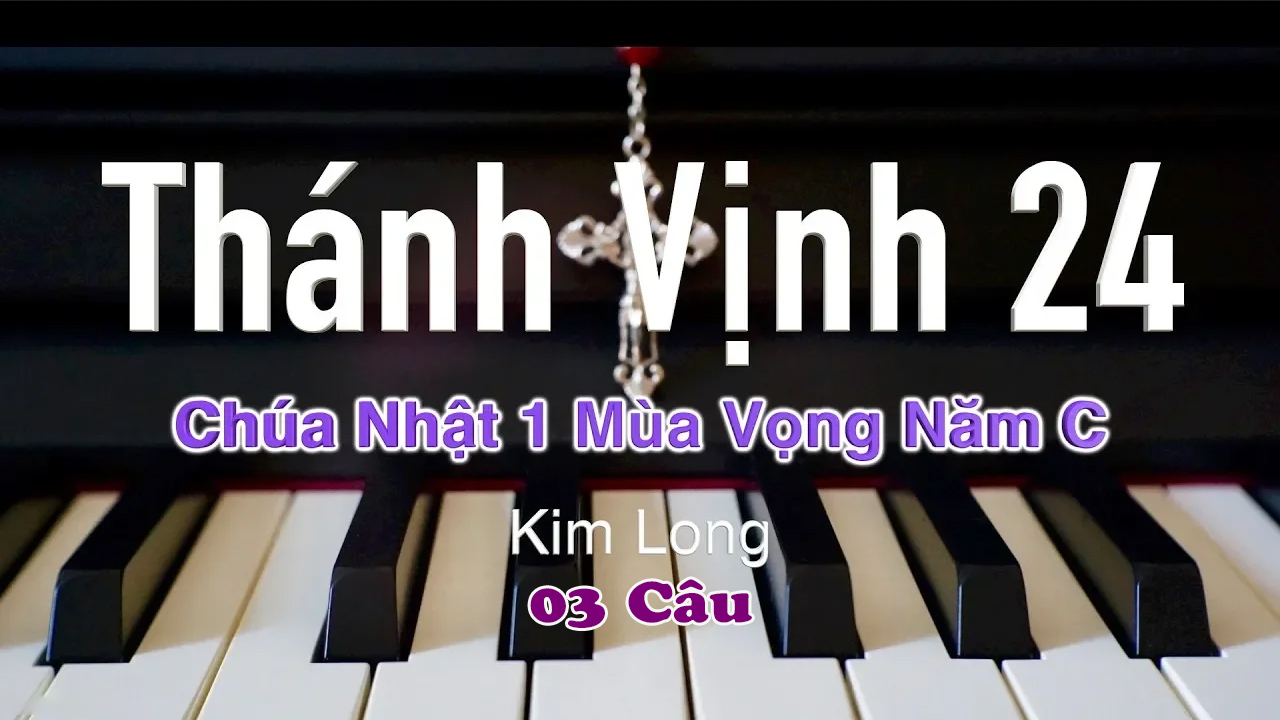 Đk: Lạy Chúa con nâng tâm hồn lên cùng Chúa.
Tk1:  Xin chỉ dạy con biết đường lối Chúa. Và dẫn con theo chân lý của Ngài.
Vì Ngài là thần linh tế độ cho con. Ngày đêm con vững tin lòng thương xót Ngài.
Đk: Lạy Chúa con nâng tâm hồn lên cùng Chúa .
Tk2:  Xin chỉ đường cho những kẻ lỡ bước. Vì  Chúa đây luôn nhân ái chân thực.
Dìu kẻ nghèo hèn theo lối đường công minh Dạy con luôn vững tâm tìm theo lối ngài.
Đk: Lạy Chúa con nâng tâm hồn lên cùng Chúa .
Tk3:  Bao nẻo đường Chúa thảy đều nghĩa tín. Cùng những ai tuân giao ước của Ngài.
Tội tình nặng nề con Chúa hãy dung tha. Và xin thương xót con vì danh thánh Ngài.
Đk: Lạy Chúa con nâng tâm hồn lên cùng Chúa .